Херсонський державний університет
Факультет економіки і менеджменту
Кафедра готельно-ресторанного та туристичного бізнесу
 
«ІСТОРІЯ ТУРИЗМУ»
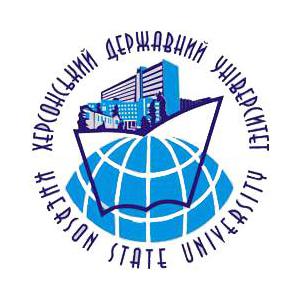 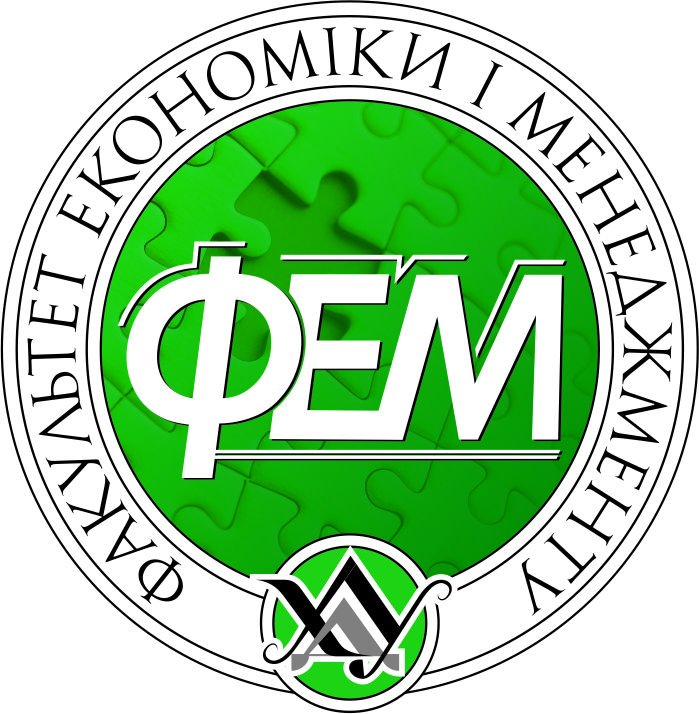 Спеціальність «Туризм»
галузі знань 24 Сфера обслуговування
Мета дисципліни
Метою вивчення дисципліни є формування у студентів системи теоретико-практичних знань з історії туризму. Зокрема, засвоєння логіки історичного розвитку туризму та його історичних форм, вивчення досвіду організації і ефективності функціонування сфери туризму в Україні.
Завдання дисципліни:
Навчальна дисципліна “Історія туризму” має загальноосвітнє та суто прикладне завдання. Останнє зумовлено фаховою специфікою менеджера готельного, курортного та туристського сервісу, що вимагає знання історії відкриття та туристського засвоєння територій, історії створення туристських фірм, спілок та товариств, досвіду попереднього керівництва туристською галуззю.
Компетенції
Здатність реалізувати свої права і обов’язки як члена суспільства, усвідомлювати цінності громадянського (вільного демократичного) суспільства та необхідність його сталого розвитку, верховенства права, прав і свобод людини і громадянина в Україні; 
Здатність зберігати та примножувати моральні, культурні, наукові цінності і досягнення суспільства на основі розуміння історії та закономірностей розвитку предметної області, її місця у загальній системі знань про природу і суспільство та у розвитку суспільства, техніки і технологій, використовувати різні види та форми рухової активності для активного відпочинку та ведення здорового способу життя;
Знання та розуміння предметної області та розуміння специфіки професійної діяльності 
Здатність працювати у міжнародному середовищі на основі позитивного ставлення до несхожості до інших культур, поваги до різноманітності та мультикультурності, розуміння місцевих і професійних традицій інших країн, розпізнавання міжкультурних проблем у професійній практиці
Теми дисципліни
Вступ до курсу «Історія туризму».
Рекреація як соціокультурний феномен: ретроспективний аналіз (від давнини до першої половини ХХ століття)
Мандрівництво та гостинність в Україні (ІХ – початок ХІХ століть).
Зародження організованого туризму на території України (середина ХІХ – початок ХХ століть).
Список рекомендованих джерел
Абрамов В. Історія туризму. Підручник / В. Абрамов. - Харків, 2010. - 294 с.
Устименко Л. Історія туризму Навчальний посібник / Л. Устименко. – К., 2005. – 320 с.
Федорченко В. Історія екскурсійної діяльності в Україні. Навчальний посібник / В. Федорченко. - К.: Кондор. - 2004. - 166 с.
Федорченко В. Історія туризму в Україні / В. Федорченко. – К., 2002. - 195 с.
Додаткова
Бондар А. Історія розвитку готельного господарства / А. Бондар // Матеріали Всеукраїнської науково-практичної конференції "Стратегічні перспективи туристичної та готельно-ресторанної індустрії в Україні: теорія, практика та інновації розвитку« (м. Умань, 30-31.10.2019 р.). - Умань: Візаві, 2019. - 350 с. - С.14-16.
Ковальов С. Український туризм: історичний огляд та сучасний сталий поступ / С. Ковальов [Електронний ресурс]. – Режим доступу: https://tourlib.net/statti_ukr/kovalov.htm.
Кручек О. Туризмологія: процес формування теорії туризму / О. Кручек // Наукові записки Київського університету туризму, економіки і права. Серія: філософські науки. - 2010. – Випуск 8. - С.139-166.
Шиманська В. Туризм як соціально-економічне явище: імперативи розвитку / В. Шиманська [Електронний ресурс]. – Режим доступу: https://tourlib.net/statti_ukr/shymanska3.htm
Електронні ресурси
Все про туризм [Електронний ресурс]. – Режим доступу: https://tourlib.net/